Seminář pro příjemce
výzva č. 03_16_069 a č. 03_16_070
Oddělení projektů sociálních inovací a mezinárodní spolupráce
16. 4. 2019, Praha
Agenda
Realizace projektu
Změny v projektu
Zpráva o realizaci a Žádost o platbu
Přílohy ZoR a ŽoP
Pracovní výkazy
Docházka
Indikátory
Publicita
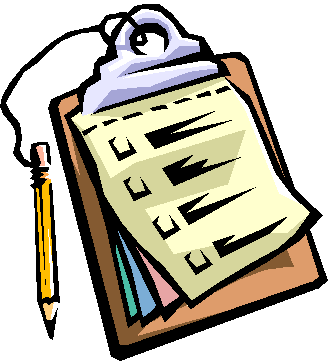 2
Realizace
Právní akt
Akceptováním textu právního aktu o poskytnutí podpory (po předchozím podpisu ŘO) se žadatel stává příjemcem podpory;
Po akceptaci právního aktu statutárním zástupcem bude do cca 14 dnů připsána 1. záloha na účet (netýká se projektů začínajících později než v červnu 2019)
S textem právního aktu je potřeba se podrobně seznámit!
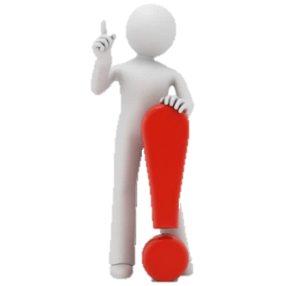 4
[Speaker Notes: Zálohová platba – žádost o platbu vytváří ŘO, 30% dotace bez spolufinancování, další žádosti o platbu v ZoR – žádost o platbu = výše vyúčtování do celkové výše dotace]
Realizace projektu
Nové kontaktní osoby (obdržíte informaci depeší) 
Základní metodická pravidla:
Obecná část pravidel pro žadatele a příjemce http://www.esfcr.cz/file/9002/
Specifická části pravidel pro žadatele a příjemce v rámci OPZ pro projekty financované s využitím 40% paušální sazby https://www.esfcr.cz/pravidla-pro-zadatele-a-prijemce-opz/-/dokument/6229360
Komunikace s kontaktní osobou na ŘO:
Interní depeše (auditní stopa) – odesílat z projektu
ESF fórum - https://www.esfcr.cz/pilotni-overeni-pece-o-nejmensi-deti
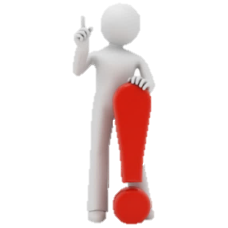 5
IS KP14+
Příručky OPZ: https://www.esfcr.cz/pokyny-k-vyplneni-zpravy-o-realizaci-zadosti-o-platbu-a-zadosti-o-zmenu-opz
Upozornění:
Komunikovat primárně depešemi (archivují se, přechod mezi PM)
Depeši odesílat z projektu (Nástěnka-Žadatel-“projekt“-Profil-objektu-Nová depeše a koncepty)
Na projektového manažera + int

FAQ:
Je možnost automatického upozornění na depeši?
Ano, IS KP14+, Profil uživatele-Kontaktní údaje-nastavit komunikační kanál pro notifikaci (SMS, email)
6
Kontroly na místě
Kontroly na místě
Příjemce povinen umožnit ověření skutečností, které popisuje v žádosti o podporu a zprávách o realizaci projektu či dalších dokumentech;
Dopředu informace o připravované kontrole a poskytnut seznam potřebné dokumentace a časový harmonogram kontroly; 
Příjemce musí umožnit vstup kontrolou pověřeným osobám, včetně přístupu k veškeré dokumentaci týkající se projektu, a během realizace projektu, ale také po celou dobu, po kterou je povinen uchovávat dokumentaci projektu;
Také partner je povinen poskytnout stejný rozsah součinnosti kontrolujícímu orgánu;
K provádění kontrol na místě / k provádění auditů oprávněny také Ministerstvo financí, orgány finanční správy, Evropská komise nebo Evropský účetní dvůr a Nejvyšší kontrolní úřad, popř. je mohou doprovázet další přizvané osoby.
7
Smlouvy s Partnerem
V průběhu realizace projektu není možné uzavírat partnerské smlouvy s novými partnery;
Zapojení partnera s finančním příspěvkem vyžaduje, aby se tento partner zavázal k plnění povinností (výčet těchto povinností upravuje právní akt);
Závazek partnera s finančním příspěvkem musí být zakotven ve smlouvě o partnerství /o mezinárodní spolupráci uzavřené mezi příjemcem a partnerem;
8
[Speaker Notes: Partner – např. povinnost součinnosti při kontrole jeho podílu na realizaci projektu]
Mzdy/ odměna partnera
Úvazek může být maximálně 1,0 dohromady u všech subjektů (příjemce a partneři)
9
[Speaker Notes: Jde o výdaj zahraničního partnera. Financování by tak mělo probíhat stejně, jako kdyby se jednalo o finančního partnera z řad českých subjektů, tj. příjemce nehradí partnerovi jednotlivé výdaje, ale poskytne mu z obdržené zálohy dotace část prostředků odpovídající odhadované velikosti zapojení partnera do realizace projektu v daném období a partner takto obdržené prostředky vyúčtovává vůči příjemci, který výdaje partnera zahrne do soupisky výdajů, resp. budou na samostatné soupisce. Výdaj je tedy sám o sobě uskutečněn z účtu partnera, který je veden v cizí měně, ale i výdaj sám o sobě je uskutečňován v této méně. Pro přepočet na zařazení výdaje do soupisky se tak bude používat kurz ČNB v den uskutečnění výdaje. Případný kurzový rozdíl mezi dnem poskytnutí zálohy partnerovi a vyúčtováním dílčích výdajů partnera je zcela v režii příjemce a nelze ho nikterak zohlednit mezi přímými výdaji projektu. Jednotkové sazby nejsou závazné. Lze tedy v jednotlivých měsících překračovat uvedenou sazbu s tím, že závazná je celková částka na položce a překročení dané sazby příjemce zdůvodní odkazem na kurz. Případné chybějící prostředky pak bude muset příjemce, příp. partner hradit z vlastních zdrojů.]
Výměna partnera
Podstatná změna projektu
Výměna partnera by měla nastat pouze ve výjimečných, individuálně posuzovaných a odůvodněných případech.
Standardní řešení situace, kdy partner z realizace projektu vystoupí = převzetí jeho závazku příjemcem nebo ostatními partnery.
Teprve pokud není možné odstoupení partnera vyřešit zapojením příjemce či ostatních partnerů, lze výjimečně přikročit k nahrazení odstupujícího partnera novým partnerem či novými partnery.
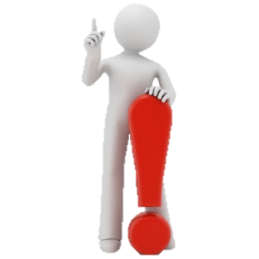 10
[Speaker Notes: V průběhu realizace projektu není možné uzavírat partnerské smlouvy s novými partnery, kteří nejsou uvedeni v právním aktu. Za nepodstatnou změnu se považuje i změna partnera s finančním příspěvkem na partnera bez finančního příspěvku. Opačná změna ovšem nepodstatnou změnou není.]
Změny v projektu
Změny v projektech
Druh změny nikde neuvádíte, identifikuje ji Váš PM
12
Podstatné a Nepodstatné změny
Specifická část pravidel - http://www.esfcr.cz/file/9003/
Nepodstatné změny:
nepodléhají předchozímu souhlasu ŘO
Podstatné změny:
před jejich provedením nezbytný souhlas ŘO
mají vliv na charakter projektu, na splnění cílů projektu či dobu realizace projektu

POZOR: To, že nepodstatná změna nevyžaduje schválení ŘO neznamená, že je automaticky správně.
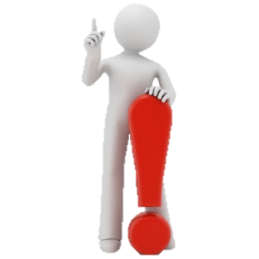 13
[Speaker Notes: Změna názvu příjemce – je nepodstatná za podmínky dodržení pravidel pro změny příjemce viz kap. 5.1.3 Vymezení podstatných a nepodstatných změn v rámci změn v osobě příjemce, může být i změnou podstatnou]
Nepodstatné změny I
Nepodléhají předchozímu souhlasu, informace o změně se podává neprodleně:
změna kontaktní osoby projektu (včetně změny kontaktních údajů – telefon, e-mail) či adresy pro doručení písemností;
změna sídla příjemce podpory;
změna názvu příjemce změna v osobách vykonávajících funkci statutárního orgánu příjemce;
14
[Speaker Notes: Změna názvu příjemce – je nepodstatná za za podmínky dodržení pravidel pro změny příjemce viz kap. 5.1.3 Vymezení podstatných a nepodstatných změn v rámci změn v osobě příjemce, může být i změnou podstatnou]
Nepodstatné změny II
Nepodléhají předchozímu souhlasu, informace o změně se podává nejpozději 10 pracovních dní před termínem podání nejbližší ZoR:
změna finančního plánu projektu; 
POZOR: nikoliv změna monitorovacích období
změna rozpočtu projektu (přesun prostředků mezi položkami, vytváření nových položek) v rámci jedné kapitoly rozpočtu;
s ohledem na podmínky výzvy a způsobilost výdajů.
15
Nepodstatné změny III
Nepodléhají předchozímu souhlasu, informace o změně se podává nejpozději s nejbližší ZoR:
POZOR: ŽoZ podat v IS KP14+ před ZoR (nejpozději v týž den)
POZOR: v ZoR nepopisovat žádné změny (x OPLZZ), všechny změny mají být oznámeny pomocí ŽoZ 
změna ve způsobu provádění klíčových aktivit, která nemá negativní dopad na plnění cílů projektu (s ŽoZ přikládat v příloze dokument s navrhovaným zněním aktivit – například v režimu změn);
navýšení počtu osob z cílové skupiny, které jsou do projektu zapojeny; 
některé změny smluv o partnerství; 
vypuštění partnera z realizace projektu z důvodu jeho zániku;
změna týkající se plátcovství daně z přidané hodnoty u příjemce či u partnera s finančním příspěvkem.
16
[Speaker Notes: Změna klíčových aktivit - jedná se zejména o technické aspekty, jako jsou:
načasování provádění aktivity,
rozfázování provádění aktivity,
rozšíření/snížení počtu činností, které klíčová aktivita předpokládala původně v menším/větším rozsahu,
prodloužení provádění aktivity nad rozsah, který byl původně naplánovaný (ovšem stále v rámci schváleného období realizace projektu),
rozšíření/zúžení záběru klíčové aktivity co se týče počtu účastníků nebo lokality; 

Změny partnerských smluv:
V průběhu realizace projektu není možné uzavírat partnerské smlouvy s novými partnery, kteří nejsou uvedeni v právním aktu. Za nepodstatnou změnu se považuje i změna partnera s finančním příspěvkem na partnera bez finančního příspěvku. Opačná změna ovšem nepodstatnou změnou není.

Změna u partnera bez finančního příspěvku není pro projekt relevantní a není třeba o ní vůbec informovat.]
Podstatné změny I
Podléhají předchozímu souhlasu ŘO, nevyžadují vydání změnového právního aktu:
změny v klíčových aktivitách, kdy se nejedná o technické aspekty spadající do nepodstatných změn; 
změna bankovního účtu projektu, prostřednictvím kterého dochází k poskytování podpory;
změna ve vymezení monitorovacích období (pokud se nemění termín ukončení realizace projektu); 
POZOR: změna místa realizace (adresy) mikrojeslí (rozdíl oproti Specifickým pravidlům, viz. právní akt)
17
[Speaker Notes: KA:
Mezi podstatné změny kromě jiného vždy patří zrušení klíčové aktivity nebo přidání zcela nové klíčové aktivity; 
CS:
ŘO může ovšem schválit pouze takovou změnu týkající se cílové skupiny / cílových skupin projektu, která respektuje obsah výzvy k předkládání žádostí o podporu, v rámci které byl projekt podpořen.
Bankovní účet:
Výjimku z povinnosti mít podstatnou změnu schválenou před jejím provedením v praxi představuje situace, kdy je změna bankovního účtu vynucena uzavřením bankovních operací banky, u které byl otevřen původní účet.]
Podstatné změny II
Podléhají předchozímu souhlasu ŘO, vyžadují vydání změnového právního aktu:
změna plánovaných výstupů a výsledků projektu (tj. cílových hodnot indikátorů); 
změna termínu ukončení realizace projektu; 
nahrazení partnera projektu jiným subjektem / jinými subjekty;

 Změny v osobě příjemce – řešeno podrobně ve specifických pravidlech – může se jednat jak o podstatnou x nepodstatnou změnu
18
[Speaker Notes: Překročení cílové hodnoty nebo naopak nedosažení cílové hodnoty stanovené pro daný indikátor se nepovažuje za změnu plánovaných výstupů a výsledků
Změna partnera:
Výměna partnera by měla nastat pouze ve výjimečných, individuálně posuzovaných a odůvodněných případech. Standardním řešením situace, kdy partner z realizace projektu vystoupí (příp. zanikne apod.), je převzetí jeho závazku příjemcem nebo ostatními partnery. Teprve pokud není možné, aby odstoupení partnera vyřešilo zapojení příjemce či ostatních partnerů, lze výjimečně přikročit k nahrazení odstupujícího partnera novým partnerem či novými partnery]
Změny projektu
Veškeré změny projektu jsou administrovány v MS2014+
 Pokyny k vyplnění žádosti o změnu:
http://www.esfcr.cz/file/9973/
ŘO může žádost o změnu: 
v případě žádostí o nepodstatnou změnu potvrdit (vzít na vědomí) nebo vrátit k přepracování;
v případě žádostí o podstatnou změnu schválit, zamítnout nebo vrátit k přepracování;
ŘO má na posouzení podstatné změny 20 pracovních dnů (od předložení žádosti o změnu). Změny nepodstatné by měly být vráceny k dopracování, nebo akceptovány do 5 pracovních dní.
Schválení žádosti o změnu rozpočtu projektu není možné chápat jako souhlas se všemi výdaji, které příjemce do nově vytvořených či navýšených řádků rozpočtu bude následně
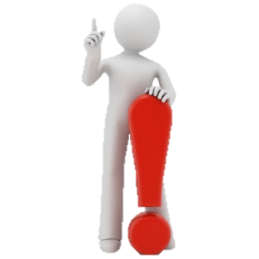 19
[Speaker Notes: Lhůta se zastavuje na dopracování žádosti

Žádosti o změnu podané na ŘO, u nichž ještě nebyla administrace ukončena, mohou, pokud platnost změny zasahuje do monitorovacího období, za které má být předložena zpráva o realizaci (či žádost o platbu), mít dopad na povinnosti příjemce týkající se předkládání zpráv o realizaci (a žádostí o platbu). Tyto souvislosti jsou uvedeny v Obecné části pravidel pro žadatele a příjemce v rámci OPZ, v části věnované zprávám o realizaci projektu.

Změny nařízené výběrovou komisí již nejsou závazné po celou dobu projektu, lze je v odůvodněných případech posoudit znovu (v metodice to není uvedeno, bylo sděleno na semináři k právním aktům).]
Změnové řízení v Iskp14+
Změny vyžádané příjemcem – IS KP14+
Záložka Žádost o změnu
Vytvořit žádost o změnu

Účinnost změny

Výběr obrazovek pro vykázání změn

Tlačítko SPUSTIT zcela dole na stránce s výběrem obrazovek

Vyplnit odůvodnění ŽoZ a Uložit

Vykázat změnu, Finalizovat, podepsat
21
[Speaker Notes: Přeskočit]
Změny vyžádané příjemcem – IS KP14+
Vybírat jen obrazovky které chcete vyplnit - nelze rozpracovat dvě ŽoZ se stejnými obrazovkami.
Zaslání na ŘO
Kontrola – finalizace – podpis ŽoZ = odeslání na ŘO
Návod na esfcr.cz
https://www.esfcr.cz/pokyny-k-vyplneni-zpravy-o-realizaci-zadosti-o-platbu-a-zadosti-o-zmenu-opz/-/dokument/809732
22
Změny vyžádané příjemcem – ŘO
ŘO určí druh změny (podstatná se změnou PA, bez změny PA, nepodstatná změna). 
V závislosti na druhu změny probíhá schvalovací proces.
Je-li třeba opravy ŽoZ, ŘO vrátí k dopracování, jinak bude ŽoZ buď akceptována, schválena, nebo neschválena.
23
Změny vyžádané ŘO
ŘO vytvoří ŽoZ a zašle příjemci (stav ŽoZ – rozpracována). O zaslání ŽoZ informuje systémová depeše.
Současně se změnou zašle příjemci depeši s odůvodněním změny a popisem dalšího postupu.
Příjemce se se změnou seznámí, příp. ji dopracuje.

Kontrola – finalizace – podpis = odeslání na ŘO

Schvalovací proces na ŘO
24
Zpráva o Realizaci (ZoR) a žádost o platbu (žop)
Zpráva o realizaci I
Zprávu o realizaci projektu má příjemce za povinnost předložit za každé monitorovací období.
Monitorovací období:
1 - 6 měsíc realizace
7-18 měsíc realizace 
19-30 měsíc realizace 
31-36 měsíc realizace 
Pro předložení platí lhůta do konce prvního měsíce následujícího po ukončení období, k němuž se zpráva vztahuje (při nedodržení hrozí sankce); 
Závěrečná zpráva musí být předložena do konce druhého měsíce následujícího po ukončení období, k němuž se vztahuje.
26
[Speaker Notes: Přesné vymezení předkládání ZoR vymezeno v PA]
Zpráva o realizaci II
Ve výjimečných případech může příjemce předložit zprávu o realizaci projektu na jiné monitorovací období (nutno zažádat formou ŽoZ v dostatečném předstihu)

Nedodržení termínů pro předkládání ZoR a ŽoP = sankce! Nelze termín prodloužit!
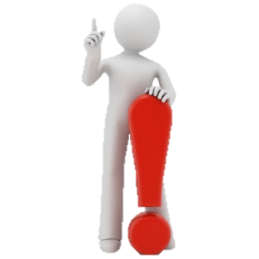 27
[Speaker Notes: Lhůta se počítá ode dne předložení zprávy. ŘO může požadovat ke zprávě dodatečné informace, případně nápravu nedostatků. Jakmile je nedostatek odstraněn, začíná lhůta běžet znovu od svého počátku.
Mimořádná MZ - Tuto zprávu může příjemce předložit v situaci, kdy dosud poskytnuté části dotace nevystačí na financování realizace projektu až do doby, kdy lze očekávat vyplacení další části dotace ve vazbě na zprávu o realizaci projektu předloženou v nejbližším řádném termínu.
Sankce – uvedeny v PA, prodlení méně než 7 kalendářních dní není porušení rozpočtové kázně]
Zpráva o realizaci III
V IS KP14+ lze zprávu o realizaci projektu a také žádost o platbu vypracovat teprve poté, co:
je ukončena administrace všech dříve podaných zpráv o realizaci projektu a žádostí o platbu;
je ukončena administrace všech zahájených změnových řízení (tj. žádostí o změnu) týkajících se rozpočtu nebo finančního plánu, u kterých datum změny platnosti spadá do monitorovacího období, za které by měla být podána zpráva o realizaci projektu či žádost o platbu;
je ukončena administrace všech změnových řízení (tj. žádostí o změnu) týkajících se jakékoli podstatné změny projektu, u níž datum platnosti spadá do monitorovacího období, za které by měla být podána zpráva o realizaci projektu či žádost o platbu.
28
[Speaker Notes: V situaci, kdy příjemce rozpracuje zprávu o realizaci projektu či žádost o platbu a teprve následně je schválená žádost o změnu projektu, jejíž platnost spadá do monitorovacího období, ke kterému se rozpracované zpráva o realizaci projektu a žádost o platbu vztahují, musí příjemce provést aktualizaci dat v rozpracované zprávě o realizaci projektu či žádosti o platbu.]
Zpráva o realizaci IV
Příjemce předkládá zprávy o realizaci projektu prostřednictvím IS KP14+;
Součástí zprávy o realizaci projektu je ve formátu žádosti o platbu vždy vyúčtování výdajů spojených s realizací projektu;
Pokyny pro vyplnění v IS KP14+:
http://www.esfcr.cz/pokyny-k-vyplneni-zpravy-o-realizaci-a-zadosti-o-platbu
Upozornění: používat vždy poslední verzi (častá aktualizace)!
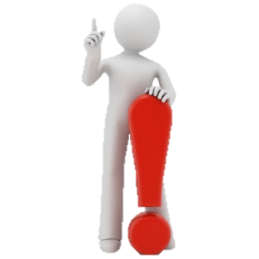 29
Zpráva o realizaci v ISKP14+
Základní informace o projektu a předkládané ZoR
Kontaktní údaje
Pokrok v realizaci KA
Indikátory
Horizontální principy
Příjmy
Veřejné zakázky
Kontroly (mimo kontrol z úrovně poskytovatele podpory)
Povinná publicita
Problémy v realizaci
Čestná prohlášení
Přílohy
30
Žádost o platbu v ISKP14+
Žádost o platbu
Způsobilé výdaje – požadováno
Plní se automaticky ze soupisky
Částka na krytí výdajů
1. zálohová platba ve výši 40% z celkové části dotace po uzavření PA, 
další části dotace v ŽoP= vyúčtované výdaje uznané za způsobilé (% dle docházky)
(uvádí se včetně povinného spolufinancování)
Identifikační údaje
Souhrnná soupiska
Účetní /daňové doklady
Lidské zdroje
Cestovní náhrady RT
Soupiska příjmů
Dokumenty
31
[Speaker Notes: Příjmy – pouze pokud je naplněna definice čistých příjmů přesahujících povinné spolufinancování]
Žádost o platbu
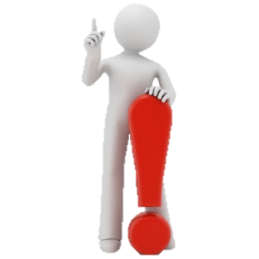 32
Žádost o platbu v ISKP14+
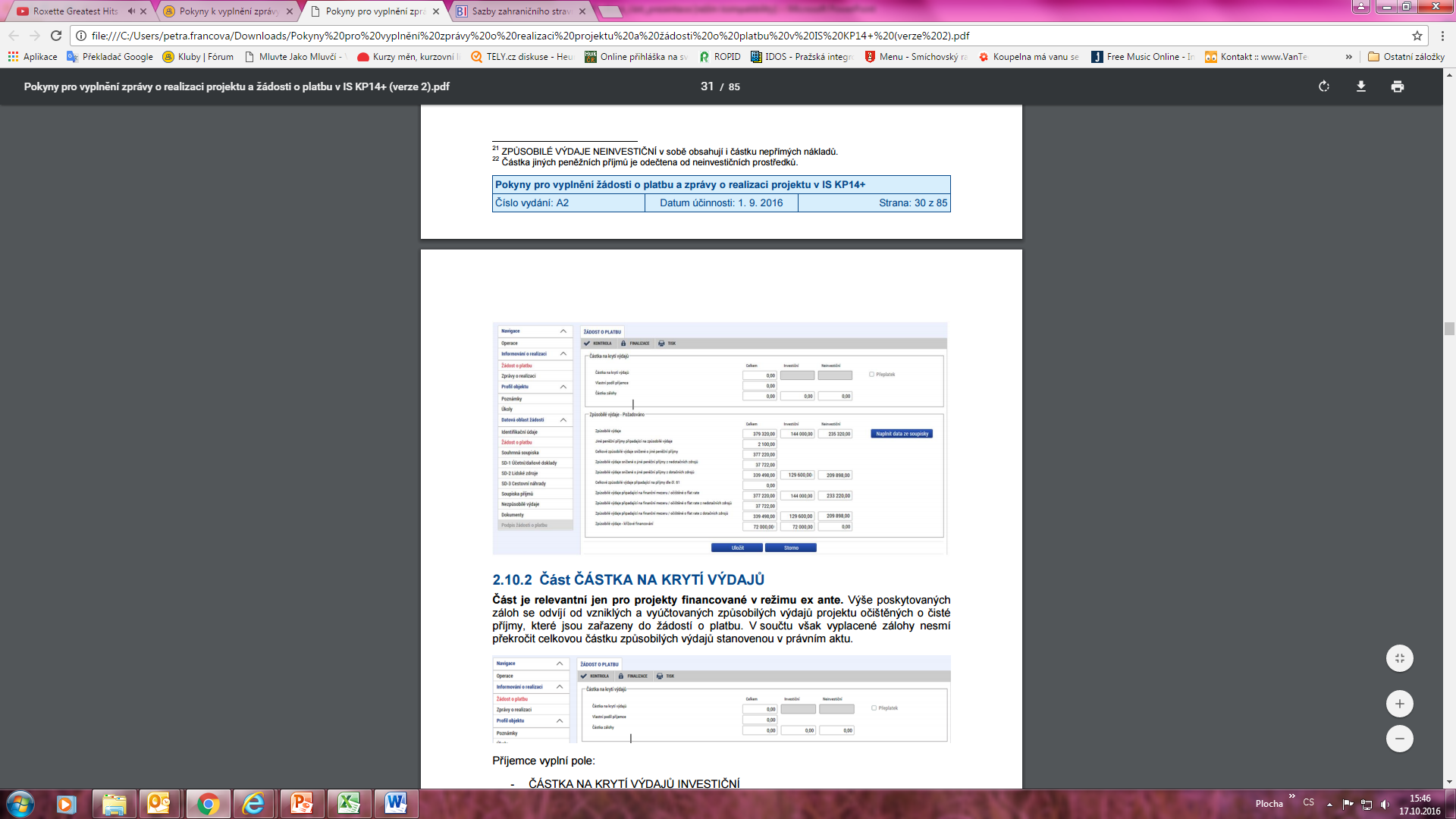 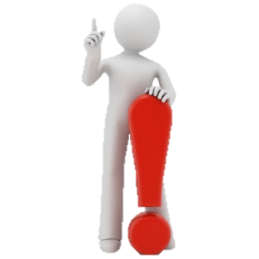 33
Žádost o platbu v ISKP14+
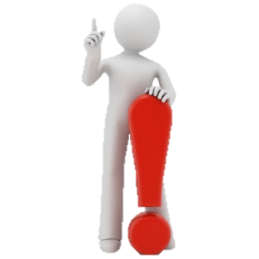 Žádost o platbu musí být vždy podepsána před finalizací zprávy o realizaci
K podání žádosti o platbu na ŘO dojde automaticky poté, co příjemce podepíše zprávu o realizaci projektu
34
Přílohy ZoR a žop
Dokladování výdajů
Kopie (příp. skeny) musí být k dispozici ŘO, přičemž některé je třeba přiložit přímo k žádosti o platbu, jiné předloží příjemce v případě kontroly projektu na místě. 
Do žádosti o platbu příjemce zahrnuje zejména výdaje vzniklé během monitorovacího/sledovaného období, za které je žádost o platbu předkládána. Je možné zařadit i výdaj vzniklý v některém z předchozích monitorovacích/sledovacích období, který nebyl v žádné z předchozích žádostí o platbu schválen.
36
Naplnění souhrnné soupisky
Souhrnná soupiska
SD-1 ÚČETNÍ/DAŇOVÉ DOKLADY
NR
SD-2 LIDSKÉ ZDROJE
kopie výpisu z účtu, z něhož byly mzdy uhrazeny
výkazy práce, jsou-li vyžadovány OPZ 
SD-3 CESTOVNÍ NÁHRADY
NR
Soupiska příjmů
37
SD-2 LIDSKÉ ZDROJE
Osobní náklady – pracovní smlouvy (včetně OSVČ), DPP, DPČ (+odvody)
kopie výpisu z účtu z něhož byly mzdy vyplaceny;
skeny pracovních výkazů, jsou-li dle pravidel OPZ vyžadovány.
Mzdový náklad za zaměstnance = hrubá mzda + odvody zaměstnavatele na SZP (zvlášť v IS KP14+).
Odměny jsou způsobilé, když jsou řádně zdůvodněné výjimečným úspěchem – omezená výše, viz. Specifická pravidla pro žadatele a příjemce. 
Max 1,0 úvazek dohromady u všech subjektů (příjemce a partneři), pokud je osoba byť jen částečně hrazena z projektu.
Nárok na dovolenou – pouze v rozsahu, v jakém odpovídají míře zapojení zaměstnance do realizace projektu v měsíci, v němž je dovolená čerpána.
38
Mzdy dle výzvy
Výše mezd a úvazky






1,25 pečujících osob
0,2 projektový manažer
10% způsobilých ostatních osobních nákladů
39
Osobní náklady a rozpočet
Jednotková cena by orientačně měla odpovídat mzdě
Měsíční nebo hodinová sazba v rozpočtu – dle pracovní smlouvy a smluvené částky (hodinové nebo měsíční – která je pevná)
Jedna položka rozpočtu, jedna osoba
Změny skrze žádost o změnu (ŽoZ)
Dle druhu PPZ řadit výdaje do podkapitol rozpočtu
POZOR: 10% ostatních osobních nákladů
Pokud položka není konkretizovaná, je třeba z ní čerpat za pomoci ŽoZ a tvorby konkrétních položek DPP, DPČ, PP, odměn.
40
Způsobilé výdaje a rozpočet
Příklad rozpočtu
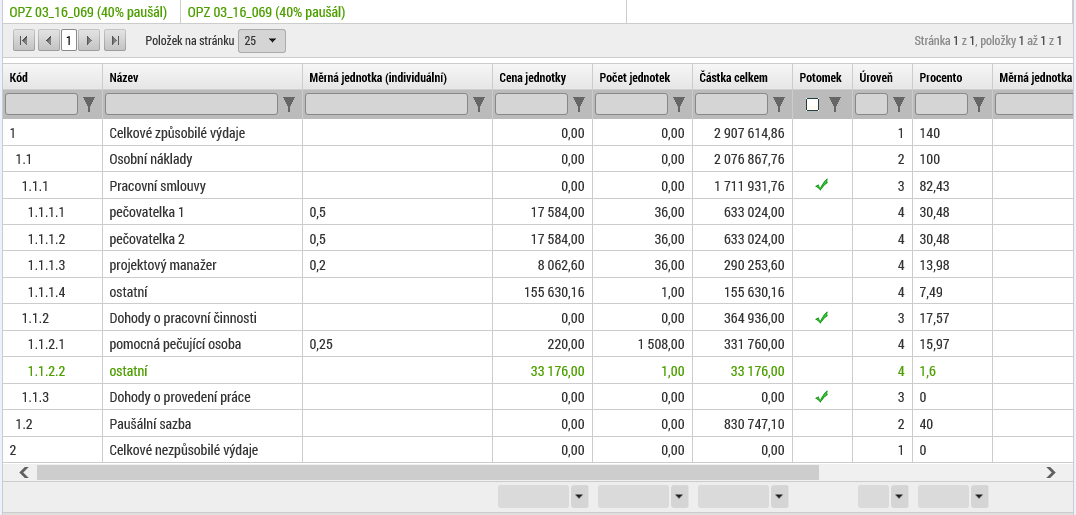 41
Náležitosti pracovních smluv
Pracovní smlouvy a dohody o pracích konaných mimo pracovní poměr musí být uzavřeny v souladu se zákoníkem práce. Povinně musí obsahovat:
popis pracovní činnosti 
identifikaci projektu (název či registrační číslo)
rozsah činnosti, tzn. úvazek či počet hodin za časovou jednotku (měsíc, rok apod.) pro projekt
výši odměny
42
Pracovní pozice
FAQ:
Může mít 1 zaměstnanec kumulované 2 funkce v realizačním týmu, tj. projektový manažer na 0,2 úvazku a pečující osoba 0,5 úvazku.
Ano, jedna osoba může zastávat více funkcí. 
POZOR: u osob zapojených do projektu max. do úvazku 1,0 u zaměstnavatele a partnerů zapojených do projektu
POZOR: dle zákoníku práce – druhově podobné činnosti

Bude-li mít zaměstnanec dvě samostatné smlouvy, musí dělat výkaz práce?
Nemusí, jedná se o různé právní vztahy, ale mělo by dojít k rozdělení personální evidence a k dispozici by měly být dvě výplatní pásky.
43
Pracovní Výkazy
Pracovní výkazy – kdy jsou třeba
Pracovní výkazy jsou u zaměstnance příjemce nebo partnera s finančním příspěvkem vyžadovány jen v případě, že se jedná o pracovníka, který v rámci daného pracovně právního vztahu vykonává činnosti pro projekt i mimo projekt. 
Pozor: bude platit :
Jedná se o pracovníka, který v rámci daného pracovněprávního vztahu vykonává činnosti pouze pro projekt, nicméně tyto činnosti spadají do vymezení více pracovních pozic a práce v rámci těchto pozic je odlišně odměňována,
Jedná se o pracovníka, který v rámci daného pracovněprávního vztahu vykonává také činnosti spadající do výčtu činností vyloučených z Osobních nákladů (tzn. je zde riziko dvojího financování).
Doporučení: ihned po začátku projektu poskytnout seznam pozic a vyjasnit si s PM povinnost vést/nevést pracovní výkaz
45
Výkaz práce
ON
Smlouva
Paušál
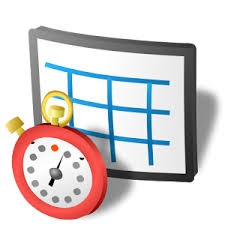 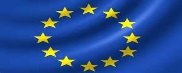 Dvě pozice v rámci projektu s odlišnou mzdou
Dvě pozice v rámci projektu se stejnou mzdou
Smlouva II
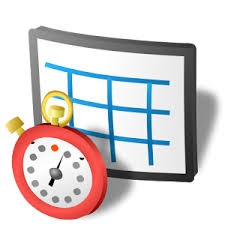 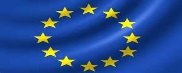 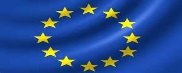 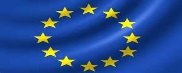 nebo
Osobní náklady
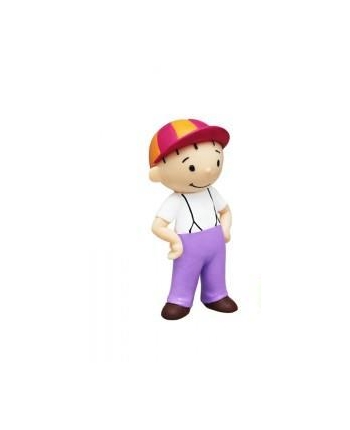 Smlouva
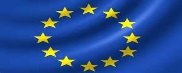 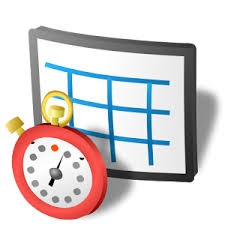 Dodatek  

ke stávající smlouvě v org.
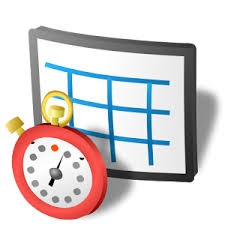 46
Pracovní výkaz - důležité
Zpracovávají se každý kalendářní měsíc
Vyplní se skupina činností tvořící jeden celek nebo jeden výstup a vazba na konkrétní KA
Vzor na  http://www.esfcr.cz/file/9196/
POZOR: nelze dodatečně opravovat navyšování hodin
47
Pracovní výkaz - obsah
Identifikace projektu
Identifikační údaje pracovníka
Fond pracovní doby v hodinách
Počet hodin dovolené/nemocenské/ostatních překážek celkem a z toho počet hodin dovolené pro projekt (jen odměňování v režimu skutečně vykazovaných výdajů)
Počet skutečně odpracovaných hodin a z toho hodin odpracovaných hodin pro projekt
Vykonané skupiny činností pro projekt + počet hodin (netřeba dodávat konkrétní dny)
Prohlášení o pravdivosti údajů, podpis a datum zaměstnance a osoby oprávněné potvrdit pravdivost výkazu
48
Docházka
Evidence dětí v mikrojeslích
Podmínky realizace aktivity provozování mikrojeslí:
Kromě obecné evidence je provozovatel povinen vést a uchovávat řádné záznamy o přesné docházce dětí v konkrétní dny. Ze záznamu musí být patrné, které dítě bylo v daný den v zařízení přítomno a v jakém čase.
Nově: Docházkový systém - elektronické čtečky
export dat do formátu.xls nebo .xlsx pro přenos údajů do souhrnného záznamu o docházce dětí a pečujících osob
Záznam o docházce musí být v měsíčním intervalu potvrzen podpisem rodiče přítomného dítěte.
50
Výpočet uznatelných výdajů dle docházky -100%
Pro započtení nároku 100 % přímých osobních nákladů platí (všechny podmínky platí současně):
Započítává se přítomnost dítěte delší než 3 hodiny 
Přítomnost dětí musí být  minimálně 6 nepřetržitých hodin v daném dni 
50% obsazenost kapacity (tj. 2 děti po celou dobu nebo střídání dětí na dvou kapacitních místech)
Vlastní děti se do výpočtu nároku nezapočítávají, ale ověřuje se splnění podmínky max. poloviny vlastních dětí
51
Příklad 100%
52
PŘÍKLAD 100%
53
Příklad 100%
54
55
Výpočet uznatelných výdajů dle docházky -80%
Započítání 80% nároku pro výpočet osobních nákladů náleží v daném dni, kdy mikrojesle nejsou naplněny alespoň na polovinu své kapacity dle pravidel pro započítání 100% nároku pro výpočet osobních nákladů
nebo v mikrojeslích jsou přítomny děti (vyjma dítěte/dětí pečující osoby či projektového manažera/projektové manažerky, pokud jsou v mikrojeslích přítomny bez přítomnosti dalších dětí) v daný den po dobu kratší než 3 hodiny jednotlivě či celkově do 6 hodin včetně, 
nebo vlastní děti pečující osoby a/nebo projektového manažera/projektové manažerky tvoří více než polovinu přítomných dětí.
56
Výpočet uznatelných výdajů dle docházky -0%
V případě, že po celou provozní dobu daného pracovního dne nejsou přítomny žádné děti (nebo jsou přítomny pouze děti pečující osoby a/nebo projektového manažera/projektové manažerky), pro výpočet osobních nákladů v daném dni bude započítán 0% nárok.
Zápočet 0% bude uplatněn i v tom případě, kdy bude překročena kapacita zařízení.
57
Příklad 0%
58
PŘÍklad 0%
59
Výpočet uznatelných výdajů dle docházky
Docházka dětí bude vyhodnocena za každý den provozu mikrojeslí 
Podle docházky dětí v daný den bude stanoven nárok (v %) pro výpočet osobních nákladů. 
Následně se vypočte průměr nároků za daný měsíc. Průměr se zaokrouhluje matematicky na celá čísla. 
Způsobilá výše osobních nákladů pečující osoby/ projektového manažera/projektové manažerky se stanoví jako součin měsíčního osobního nákladu příslušného pracovníka a vypočteného procentuálního průměru.
60
Další povinné doklady do příloh ZOR a Žop
ZoR




ŽoP
61
[Speaker Notes: Smlouvy s rodiči, doklady od pečující osoby (způsobilost), evidence dětí, monitorovací lity, podepsaná docházka, Doklad, který dokládá u obou rodičů (resp. jiné osoby pečující o dítě ve společné domácnosti) prokazatelnou vazbu na trh práce.]
Povinná dokumentacedoložení vazby cílové skupiny na trh práce
Rodiče jsou způsobilou cílovou skupinou jen tehdy, když oba splní jedno z následujících kritérií: 
jsou zaměstnaní/ vykonávají podnikatelskou činnost, 
v případě nezaměstnanosti si zaměstnání aktivně hledají (tj. jsou vedeni v registru Úřadu práce jako uchazeči o zaměstnání), 
jsou zapojeni v procesu vzdělávání (studium v prezenční či kombinované formě) či rekvalifikace.
Podmínka způsobilosti cílové skupiny musí být splněna po celou dobu docházky dítěte do zařízení péče o děti.
62
Formy doložení vazby cílové skupiny na trh práce
zaměstnaný rodič - potvrzení zaměstnavatele o pracovním poměru (vč. DPP, DPČ) s uvedením doby trvání pracovní smlouvy
osoba samostatně výdělečně činná - potvrzení ČSSZ o úhradě odvodů na sociální pojištění
nezaměstnaný -  potvrzení z úřadu práce o tom, že je rodič (případně jiná pečující osoba) veden v evidenci uchazečů o zaměstnání 
osoby v procesu vzdělávání - potvrzení o studiu 
osoby absolvující rekvalifikační kurz - potvrzení o účasti na rekvalifikačním kurzu, příp. potvrzení o jeho úspěšném ukončení
63
Indikátory
Indikátory
Závazné indikátory k naplnění ve výzvě:	


Cílové hodnoty závazné, změnit lze jen podstatnou změnou
Sankce při nenaplnění cílových hodnot
Výše odvodu v procentech z dotace podle míry nenaplnění všech povinných indikátorů (průměr)
Sankce při nenaplnění 85%
65
[Speaker Notes: Podobně jako v OP LZZ se započítává přeplnění indikátoru jen do výše 120 %.  Pokud nebyla vyčerpána celá dotace, závazek příjemce se úměrně snižuje o procento nedočerpání. Na úrovni projektu se splnění indikátorů počítá jako průměr ze všech povinných indikátorů.]
Indikátory
Závazné indikátory k naplnění ve výzvě:	

Cílové hodnoty závazné, změnit lze jen podstatnou změnou
Sankce při nenaplnění cílových hodnot
Výše odvodu v procentech z dotace podle míry nenaplnění všech povinných indikátorů (průměr)
Sankce při nenaplnění 75%
66
[Speaker Notes: Podobně jako v OP LZZ se započítává přeplnění indikátoru jen do výše 120 %.  Pokud nebyla vyčerpána celá dotace, závazek příjemce se úměrně snižuje o procento nedočerpání. Na úrovni projektu se splnění indikátorů počítá jako průměr ze všech povinných indikátorů.]
indikátory
Indikátory povinné k vykazování ve výzvě:	





Bez cílové hodnoty.
67
Evidence k cílové skupině
Monitorovací list – vzor
Pokyny pro evidenci rozsahu a typu podpory jednotlivým podpořeným osobám
http://www.esfcr.cz/monitorovani-podporenych-osob
68
Zpráva o realizaci - Indikátory
Indikátory
Na záložce je uveden seznam všech indikátorů relevantních pro projekt, které vykazuje příjemce v ZoR.
Způsoby vykázání dosažených hodnot
Přímá editace hodnot v IS KP 14+ pro indikátory, které nesledují účastníky projektů;
Automatické dotažení hodnot ze systému IS ESF 2014+ pro indikátory, které sledují účastníky projektů.
69
Zpráva o realizaci - indikátory
Indikátory editovatelné příjemcem v IS KP 14+
Indikátory, které se netýkají účastníků projektu
Nejprve je nutno označit konkrétní indikátor a poté kliknout na tlačítko Vykázat změnu/přírůstek
PŘÍRŮSTKOVÁ HODNOTA – tj. o kolik narostla dosažená hodnota (za projekt) v daném období
DATUM PŘÍRŮSTKOVÉ HODNOTY
KOMENTÁŘ – uveďte podrobnosti k vykazovanému přírůstku v dosažené hodnotě indikátoru ve sledovaném období
70
[Speaker Notes: Příklad indikátoru netýkajícího se účastníků projektu
8 05 00 Počet napsaných a zveřejněných analytických a strategických dokumentů (vč. evaluačních)]
Zpráva o realizaci - indikátory
Indikátory sledované v IS ESF 2014+ 
Indikátory, které se týkají účastníků projektu
Podmínka: nutné mít vyplněné příslušné údaje v systému IS ESF 2014+ 
Poté kliknout na tlačítko Načíst hodnoty z IS ESF
Dojde k automatickému dotažení hodnot do IS KP 14+
Bude k dispozici současně při spuštění IS ESF 2014+
71
IS ESF 2014+
Provoz a systémové požadavky
Přístup on-line přes portál ESF https://www.esfcr.cz/
Bezproblémové fungování aplikace v prohlížečích Internet Explorer od verze 10 a novější, Google Chrome, Mozilla Firefox a Safari, a to vždy v aktuální verzi nebo nejbližší předchozí verzi.
Žádné speciální hardwarové požadavky pro uživatele stanoveny nejsou.
Návod na: https://www.esfcr.cz/monitorovani-podporenych-osob-opz/-/dokument/798928
72
[Speaker Notes: V případě předložení MZ v době nefunkčnosti IS ESF 2014+ (do předkládání MZ by měl ale systém již fungovat)  se indikátory v MZ nevyplní, až bude systém funkční, dovyplní se kumulativně]
IS ESF 2014+
Registrace 
Podmínka: každý uživatel musí být v systému registrován
Zjednodušená registrace do IS ESF 2014+
pro kontaktní osoby uvedené v IS KP 14+ systém automaticky založí uživatelský účet
emailem informuje osobu o uživatelském jménu a jednorázovém heslu pro přihlášení
aktivační kód zaslán do datové schránky příjemce
Platnost kódu 20 kalendářních dní! 
Standardní registrace přes portál ESFCR
Hlavní kontaktní osoba spravuje přístupy ostatním uživatelům
73
IS ESF 2014+
Záznam vedený pro každého účastníka
Rozsah sledovaných údajů (viz Obecná pravidla pro žadatele a příjemce a http://www.esfcr.cz/monitorovani-podporenych-osob)
Evidence poskytnutých podpor (typ podpory a rozsah podpory - k dispozici výběr z číselníku - zveřejněn na webu OPZ)
IS automaticky hlídá u jednotlivých osob limit bagatelní podpory
IS z vyplněných údajů generuje hodnoty pro všechny indikátory týkající se účastníků a přenáší hodnoty do IS KP14+
74
[Speaker Notes: Vyplňuje se jméno, příjmení, bydliště, datum narození – poté se data validují podle registru obyvatel
Po validaci se zadávají další data jako muž/žena, vzdělání, postavení na trhu práce, proto je nutné vést monitorovací list ke každému účastníkovi!]
IS ESF 2014+
Způsob zápisu údajů o podpořené osobě
Příjemce zakládá každou podpořenou osobu jednotlivě a údaje o ní edituje (vést monitorovací list, vzor na webu)
Příjemce hromadně importuje údaje vyplněné ve stažené šabloně (formát csv) a dále edituje informace o čerpané podpoře
75
[Speaker Notes: Omezení šablony – údaje musí být vyplněny v určitém formátu, jinak nedojde k načtení údajů]
IS ESF 2014+
Výpočet indikátorů 
je možno dělat
za účelem zpracování zprávy o realizaci
ad hoc k určitému datu
Před spuštěním výpočtu je třeba zkontrolovat, zda:
jsou vyplněny údaje o podpořených osobách za sledované období
je schválen seznam podpořených osob
Indikátory se vypočítávají pro osoby, které jsou uvedeny ve schváleném seznamu podpořených osob. Příjemce tím systému sděluje, že údaje může použít pro výpočet.
76
[Speaker Notes: Příjemce může průběžně sledovat plnění monitorovacích indikátorů v IS ESF 2014+
Seznam podpořených osob schvaluje příjemce v ISKP]
IS ESF 2014 +
Jakmile je zpráva o realizaci projektu předložena ŘO ke kontrole, IS ESF2014+ automaticky zamkne možnost schvalovat seznam podpořených osob a otevře ji znovu až při případném vrácení zprávy o realizaci projektu k opravě nebo po jejím schválení. 
Po schválení zprávy o realizaci projektu se do systému zapíše datum schválení a uloží schválené hodnoty indikátorů. Příjemce může dále editovat údaje o podpořených osobách pro následující zprávu o realizaci projektu.
POZOR: nejsou možné zpětné úpravy, za vykázané období
77
PUBLICITA
Vizuální identita
Základní zobrazení loga a povinných odkazů:
 

 Malé propagační předměty


http://www.esfcr.cz/sablony-a-vzory-pro-vizualni-identitu
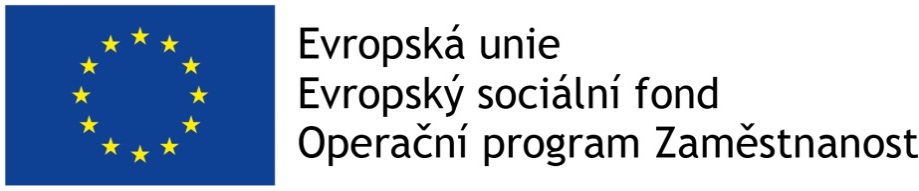 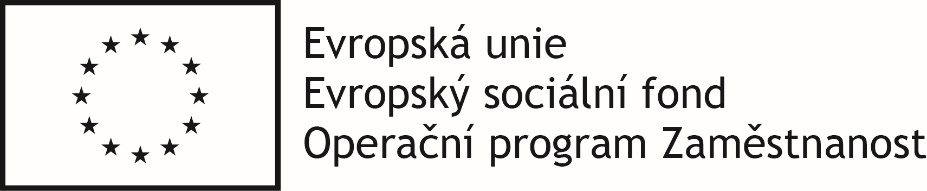 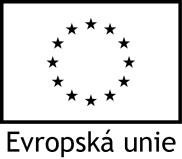 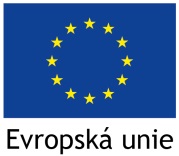 79
Vizuální identita
Barevnost loga EU
Na webových stránkách příjemce povinně barevné logo
V ostatních případech se barevné provedení použije, kdykoli je to možné
Jednobarevnou verzi lze použít jen v odůvodněných případech (tisk na běžných tiskárnách a další případy, kdy je barevná verze nehospodárná, neekologická či neestetická)
Pořízení černobílé kopie barevného originálu se nepovažuje za nedodržení pravidel publicity
Velikost loga EU
Znak EU a povinné odkazy musí být umístěn tak, aby byl zřetelně viditelný, velikost musí být úměrná rozměrům použitého materiálu
80
Vizuální identita
Další loga použít lze, ale nesmí být větší ani první
Lze použít logo příjemce, projektu, partnerů apod.
Výjimku tvoří povinný plakát, dočasná/stálá deska/billboard (viz dále), pro které jsou povinné elektronické šablony z webu
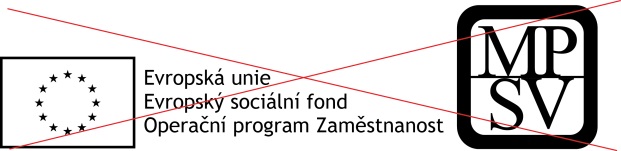 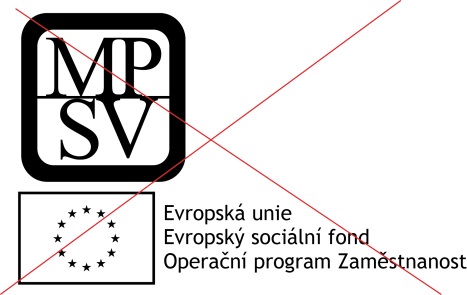 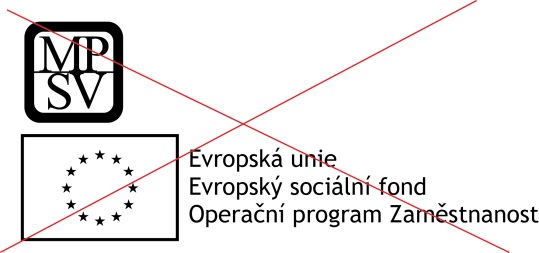 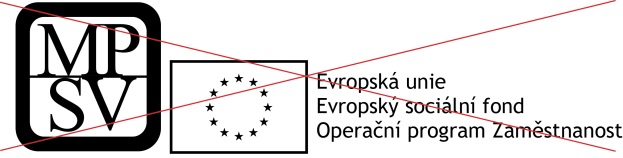 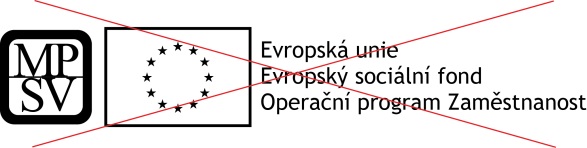 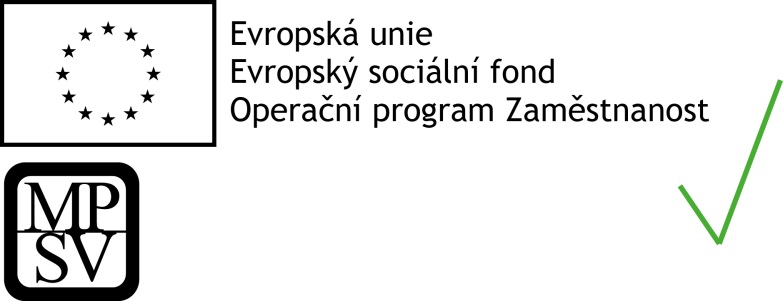 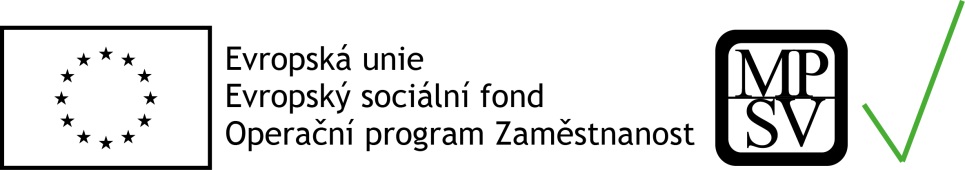 81
[Speaker Notes: Plakát – pouze logo OPZ! Ne partneři, ne příjemce!
Loga se mohou použít odděleně, ale je stanoveno, že logo OPZ musí být vždy největší (nebo min. stejně velké) a první (bráno shora i zdola).]
VIZUÁLNÍ IDENTITA - použití
ANO
NE
povinný plakát, dočasná/stála deska nebo billboard
weby, microsity, sociální média projektu
propagační tiskoviny (brožury, letáky, plakáty, publikace, školicí materiály) a propagační předměty
propagační audiovizuální materiály (reklamní spoty, product placement, sponzorské vzkazy, reportáže, pořady)
inzerce (internet, tisk, outdoor) 
soutěže (s výjimkou cen do soutěží)
komunikační akce (semináře, workshopy, konference, tiskové konference, výstavy, veletrhy)
PR výstupy při jejich distribuci (tiskové zprávy, informace pro média)
dokumenty pro veřejnost či cílové skupiny (vstupní, výstupní/závěrečné zprávy, analýzy, certifikáty, prezenční listiny apod.)
výzva k podání nabídek/zadávací dokumentace zakázek
interní dokumenty
archivační šanony
elektronická i listinná komunikace
pracovní smlouvy, smlouvy s dodavateli, dalšími příjemci, partnery apod.
účetní doklady vztahující se k výdajům projektu
vybavení pořízené z prostředků projektu (s výjimkou propagačních předmětů)
neplacené PR články a převzaté PR výstupy (např. médii)
ceny do soutěží
výstupy, kde to není technicky možné (např. strojově generované objednávky, faktury)
82
POVINNOSTI PŘÍJEMCŮ
Spravovat prezentaci o projektu na www.esfcr.cz 
Vložit na web příjemce informace o projektu včetně informace o poskytnutí finanční podpory EU – logo musí být barevné a viditelné bez nutnosti rolovat dolů
Informovat partnery a účastníky projektu o financování  z ESF/OPZ (vizuální identita, příp. ústní informace)
Součinnost při realizaci komunikačních aktivit ŘO
Vyvěšení povinného plakátu
83
[Speaker Notes: v místě realizace projektu (pokud realizuje na více místech, pak nutno více plakátu) snadno viditelném pro veřejnost, jako jsou vstupní prostory budovy; umístění zajistí v návaznosti na zahájení realizace projektu a bude jej udržovat do termínu dokončení realizace projektu uvedeného v právním aktu]
Povinný plakát I
Alespoň 1 povinný plakát min. A3 s informacemi o projektu
Po celou dobu realizace projektu
V místě realizace projektu snadno viditelném pro veřejnost, jako jsou vstupní prostory budovy
Pokud je projekt realizován na více místech, bude umístěn na všech těchto místech
Pokud nelze umístit plakát v místě realizace projektu, bude umístěn v sídle příjemce
Pokud příjemce realizuje více projektů OPZ v jednom místě, je možné pro všechny tyto projekty umístit pouze jeden plakát
84
Povinný plakát II
Pro vytvoření je třeba využít elektronickou šablonu, která je na webu je zde: https://publicita.dotaceeu.cz/gen/krok1
Na plakátu může být jen logo operačního programu a MPSV (ne logo projektu, příjemce, partnera)
na plakátu uvést: 1) název projektu; 2) cíle projektu (např. „Cílem projektu je profesionalizace organizace“.)
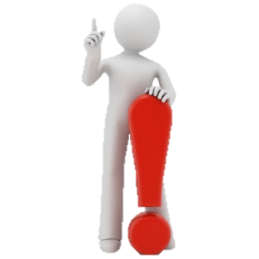 85
[Speaker Notes: plakát o rozměru min. A3 platí přísnější pravidla než na ostatní propagační materiály (např. „běžné“ plakáty). Obecná pravidla stanovují, že pro vytvoření je třeba využít elektronickou šablonu, kterou zajišťuje MMR, ale bohužel trochu nestíhají, tak to zatím není dostupné (info na webu je zde: http://www.esfcr.cz/sablony-a-vzory-pro-vizualni-identitu). A ano, platí, že tam může být jen logo operačního programu.]
Povinný plakát – návod I
86
Povinný plakát – návod II
87
Povinný plakát – návod III
88
sankce
Při nedodržení pravidel publicity na povinných i nepovinných nástrojích mohou být uděleny sankce
pochybení musí být viditelné/rozpoznatelné pouhým okem (nedostatky, které nejsou pouhým okem rozpoznatelné, nejsou sankcionovány)
vždy je stanovena přiměřená lhůta k nápravě 
maximální výše všech sankcí v oblasti publicity na jeden projekt je 1.000.000 Kč
sankce je vyměřena procentem z celkové částky podpory
veškerá dokumentace (výzvy k nápravě, sdělení pochybení apod.) je zajišťována prostřednictvím IS KP14+
89
Www.esfcr.cz
Od 2016 inovovaný integrovaný portál 
Jedna doména (internetová adresa) a jeden design
Rozcestník do více online aplikací (formuláře, databáze, fórum)
Jeden uživatelský účet
Sledování novinek ve vybraných sekcích
Větší interaktivita (hodnocení, komentáře, štítky)
Lepší vyhledávání
Informace o OPZ, ale i dřívějších programech MPSV
Kvalitní obsah nejen pro žadatele a příjemce, ale i potenciální účastníky projektů (zejména vytvořením mapy projektů a konkrétních aktivit)
90
Děkujeme za pozornost
Kontakty:

Ing. Monika Švandová (monika.svandova@mpsv.cz, 950 195716)

Ing. Marek Vyskočil
(marek.vyskocil@mpsv.cz, 950 192167)